Figure 4.  Relative proportions of the three types of interneurons and pyramidal cells at two developmental stages. (A) ...
Cereb Cortex, Volume 13, Issue 6, June 2003, Pages 684–692, https://doi.org/10.1093/cercor/13.6.684
The content of this slide may be subject to copyright: please see the slide notes for details.
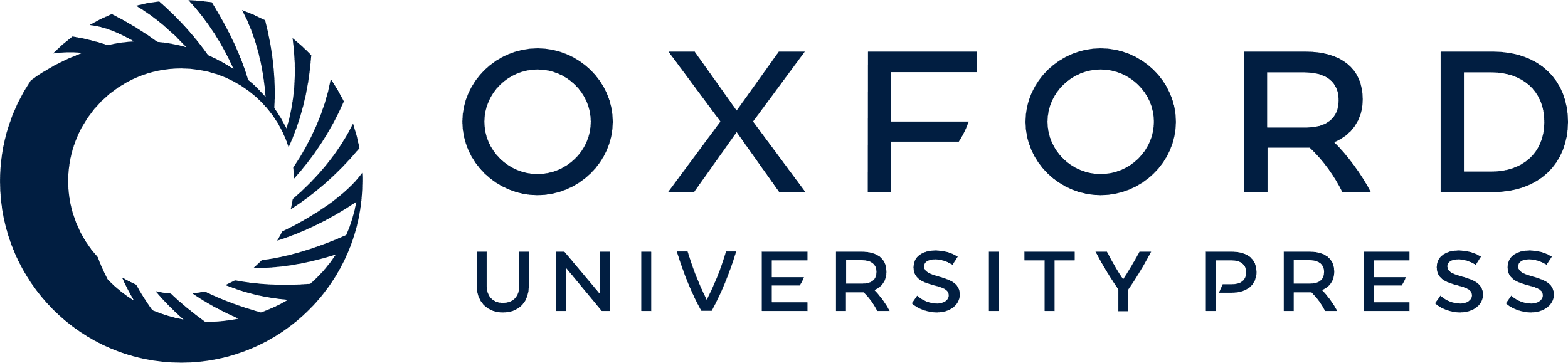 [Speaker Notes: Figure 4.  Relative proportions of the three types of interneurons and pyramidal cells at two developmental stages. (A) A large number (65%) of embryonic interneurons is already functional (45 cells) and this proportion greatly increases (95%) at birth (125 cells). Note that the proportion of G interneurons decreases at birth. (B) In embryonic slices, 88% of pyramidal cells (52 cells) are silent and this proportion is slightly reduced at birth [78%, 59 cells, data from Tyzio et al. (Tyzio et al., 1999)].


Unless provided in the caption above, the following copyright applies to the content of this slide: © Oxford University Press]